VBA : Visual Basic for Applications
EISTI – ING3 ICOM
VILLETTE Charles
Sommaire
TCD
Graphiques
Base de données
Exercice 1
Exercice 2
Exercice 3
TCD
Sous Excel :
TCD : tableau croisé dynamique
A quoi cela sert ?
Sélection des données sur simple clic
tri
Haute performance globale
TCD
Création :
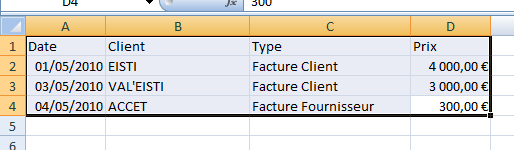 On part d’un tableau classique
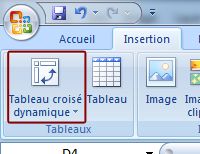 TCD
Obtention du TCD
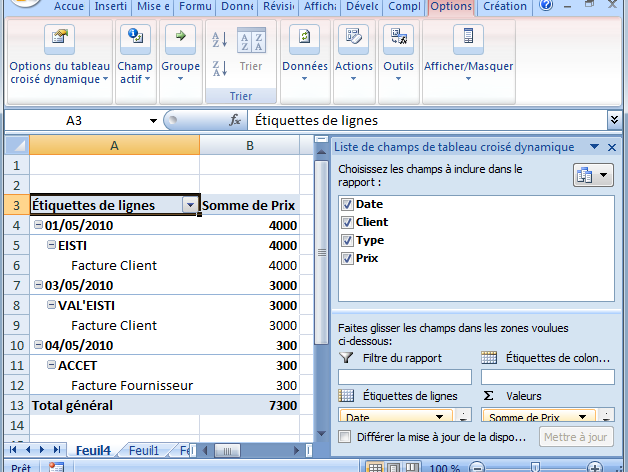 tri
Paramètres et
façon de trier
Cliquez sur la flèche à côté de « Etiquettes de lignes »
TCD
Vous obtenez ceci:
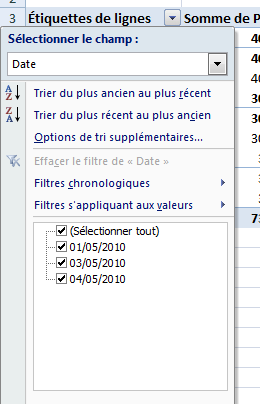 Le filtre actuellement sélectionné
Les valeurs sélectionnées à l’affichage et aux calculs pour « date »
Recopiez cet exemple et tentez de modifier le type pour ne garder
que les factures clients.
Placer le type de « étiquettes de lignes » à « étiquettes de colonnes »
TCD
Vous l’aurez compris, les TCDs, c’est super \o/

Ca permet divers tris, en quelques clics, et cela peut calculer des sommes différentes suivant les filtres appliqués

Donc, une fonctionnalité très pratique qui permet souvent de se passer d’un « SOMME » trop peu efficace dans la majorité des cas…
TCD
Manipulation du TCD sous VBA :
PivotTable est un objet pour manipuler les TCDs :
Pour accéder à notre tableau créé à l’instant :
Function getTCD( _
        name As String _
        ) As PivotTable
    getTCD = ActiveSheet.PivotTables(name)
End Function
PivotField est un objet pour manipuler les éléments de la légende sur les TCDs:
Changer le type (ligne/colonne)
Changer le calcul (somme/moyenne, …)
Changer le nom, …
Exercice 1 : Manipulation du fichier client
Récupérer le fichier exercice1.xlsm
Faire les trois traitements suivants:
Excel
Trouver la liste des clients ayant créé leur compte en 2010

Trier les clients par nombre d’achats réalisés au cours de 2011
VBA
calculer le CA total de 2011 (depuis le TCD)
Graphiques
Les graphiques sont des objets n’appartenant pas au tableur:
On peut le remarquer au fait qu’ils « superposent » le classeur
Pourtant, on peut les récupérer via la cellule à laquelle ils s’attachent
VBA apporte tout ce que l’on peut faire avec Excel par défaut
Graphique
Function createGraphic( _
        ByRef r As Range, _
        Optional x As Integer = 200, _
        Optional y As Integer = 100, _
        Optional width As Integer = 200, _
        Optional height As Integer = 200 _
        ) As ChartObject
    Dim c As ChartObject
    With ActiveSheet.ChartObjects
        Set c =.Add(x, y, width, height)
    End With

    With c.Chart
        .ChartType = xlLineMarkers
        .SetSourceData Source := r
    End With
    Set createGraphic = c
End Function
‘Byref => par référence / ByVal => par value (par défault)
‘ On utilise les paramètres optionels



‘ Création d’un objet « graph »

‘ Un objet graph est lié à une feuille et entre dans une collection spéciale « ChartObjects »

‘ On utilise With => plus perf
‘ xlLineMarkes => type de graph
‘ setSourceData => on peut mettre plusieurs valeurs, on choisit ici un range
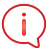 Sous Excel 2010, ChartObject fait place à Shape
Graphique
Sub placeGraphic( _
        ByRef c As ChartObject, _
        ByRef topLeft As Range, _
        ByRef bottomRight As Range _
    )
    Dim top, left As Integer
    Dim width, height As Integer
    top = topLeft.top
    left = topLeft.left
    width = bottomRight.left - left
    height = bottomRight.top - top
    With c
        .top = top
        .left = left
        .width = width
        .height = height
    End With
End Sub
‘ Le graphique que l’on veut placer
‘ La cellule du coin haut-gauche
‘ La cellule du coin bas-droit





‘ Calcul de la largeur utilisant la différence left – left ou top – top

‘ On applique
Graphique
Il est possible (et parfois nécessaire) de passer par la même façon de travailler qu’un utilisateur classique
On peut alors faire appel à « ChartWizard » qui autorise cela (notamment si l’on souhaite copier/coller les données du clipboard

Une fois créé, un graphique peut être retrouvé via:
ActiveSheet. ChartObjects(number), ou via leur nom si un nom à été donné (via c.Chart.name)
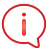 Sous Excel 2010, ChartObject fait place à Shape
Excercice 2 : Graphique
Depuis le précédent exercice, a chaque modification du tableur, réafficher le graphique d’évolution des ventes


Aide :
SelectionChange est un évènement associé à une Sheet, permettant de détecter un changement fait par l’utilisateur
Base de données
Jusqu’à maintenant nous nous sommes concentrés sur des manipulations de valeurs dans Excel, mais jamais à l’import de ces valeurs.


Nous allons donc étudier l’utilisation de bases de données à travers Excel et VBA.
Base de données - Excel
Depuis Excel :
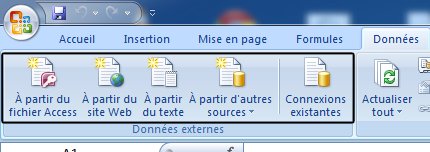 Essayez de charger le fichier mabdd.mdb de cette facon
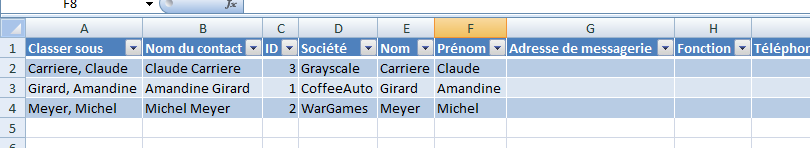 Le système à importé les données dans le tableur excel
Base de données - Excel
Points forts
Facilité d’import
TCD disponible dessus
Peut faire gagner un temps précieux puisque l’on peut récupérer des données de beaucoup de bases différentes

Points faibles
Peu customisable
Ne convient pas pour de grosses bases de données
Peu performant sur de gros jeux de données
Ne s’update pas en temps réel
Base de données - VBA
VBA est capable d’ouvrir des jeux de données

Comme pour le reste, VBA peut faire tout ce qu’un utilisateur peut faire sous Excel + code VBA

Grace à VBA vous pouvez faire des requêtes plus poussées, et donc obtenir un jeux de données moindre, permettant d’utiliser plus finement votre système.
Base de données - VBA
Pré-requis :
Importez les références (VBA Editor – outils -> références) :
Microsoft Active X Data Objects 2.8
 Microsoft Active X Data Objects Recordset 2.8
Ensuite :
Dim oCn As ADODB.Connection
Dim oRS As ADODB.Recordset
Dim ConnString As String,SQL As String
Dim qt As QueryTable
ConnString = _ 
"Provider=Microsoft.Jet.OLEDB.4.0;" _
& "DataSource=C:\access\Contacts.accdb"
Faites attention à l’emplacement du fichier !
Base de données - VBA
Ouverture de la Connexion :
' Ouverture de la connexion :
Set oCn = New ADODB.Connection
oCn.ConnectionString = ConnString
oCn.Open
Création de la requête :
' Requête et envoi :
SQL = "SELECT * FROM Contacts"
Set oRS = New ADODB.Recordset
oRS.Source = SQL
oRS.ActiveConnection = oCn
oRS.Open
Afichage :
' Affichage dans Excel (à partir de B1):
Set qt = Worksheets(1).QueryTables.Add( _
Connection:=oRS, _
Destination:=Range("B1"))
qt.Refresh
Base de données - VBA
Ne jamais oublier de fermer le tout !
If oRS.State <> adStateClosed Then
    oRS.Close
End If
If Not oRS Is Nothing Then
    Set oRS = Nothing
End If
If Not oCn Is Nothing Then
    Set oCn = Nothing
End If
VBA
FIN